“Todos al mismo ritmo”1. Gira la ruleta observa el número, ese número será la cantidad de repeticiones que harás en todos tus ejercicios. 2. Coloca música de preferencia. 3. Realízalo en familia.4. Toma tus evidencias y súbelo al classroom.5. FECHA:
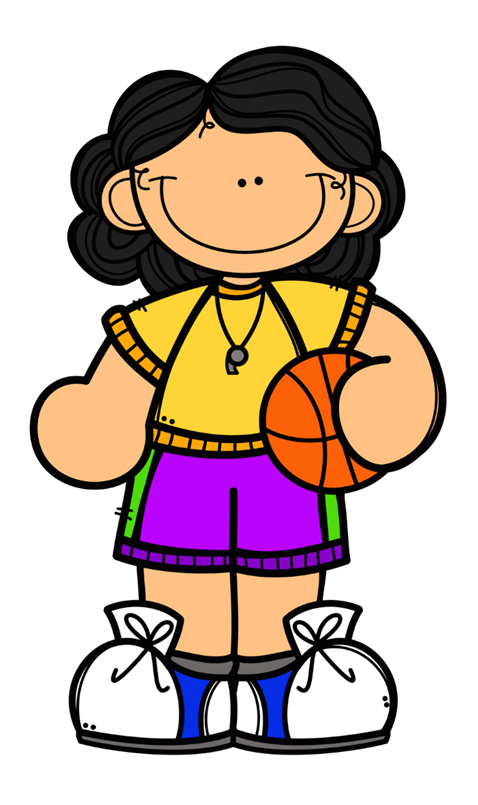 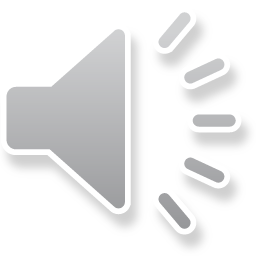 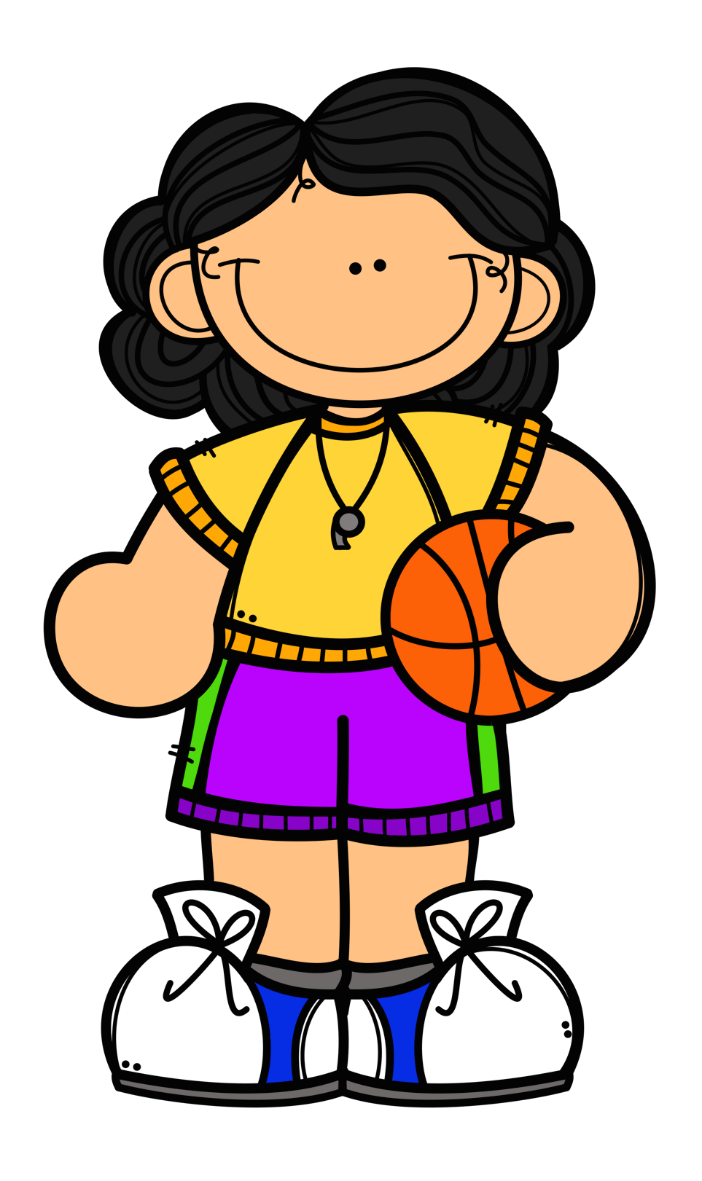 20
21
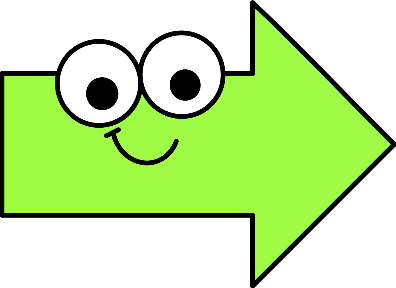 22
19
18
23
17
24
21
16
25
15
14
30
34
18
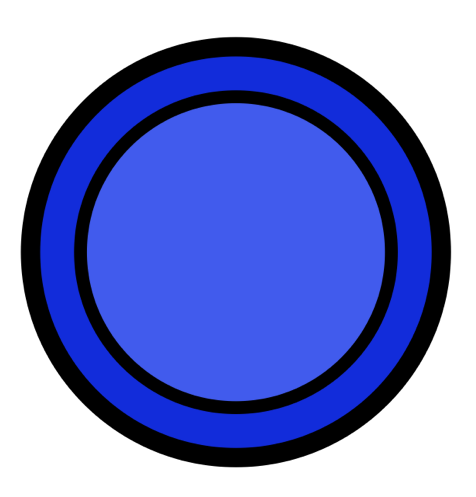 17
35
11
36
CLICK
15
37
38
39
Todos al mismo ritmo 1° Grado
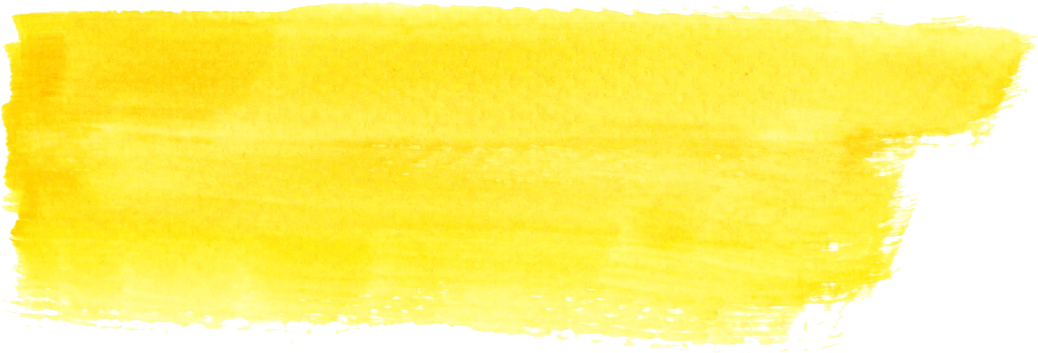 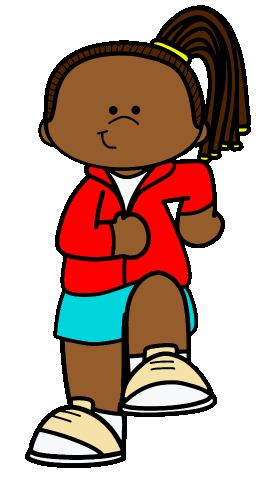 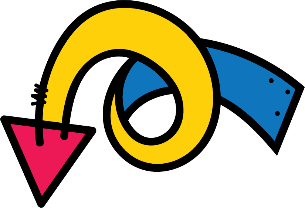 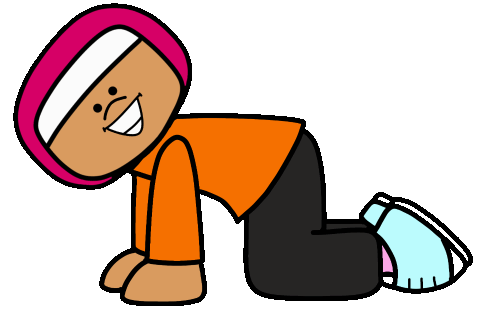 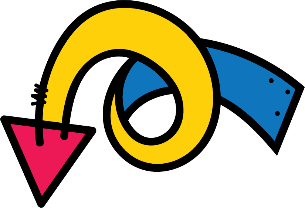 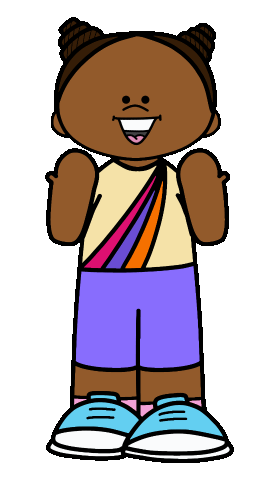 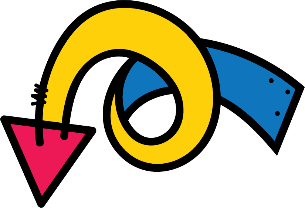 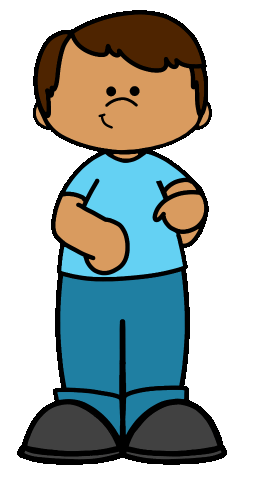 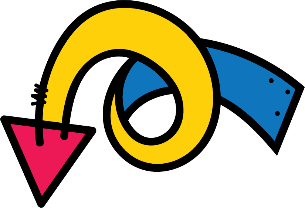 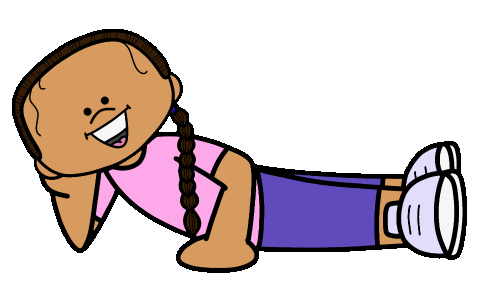 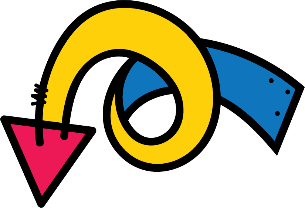 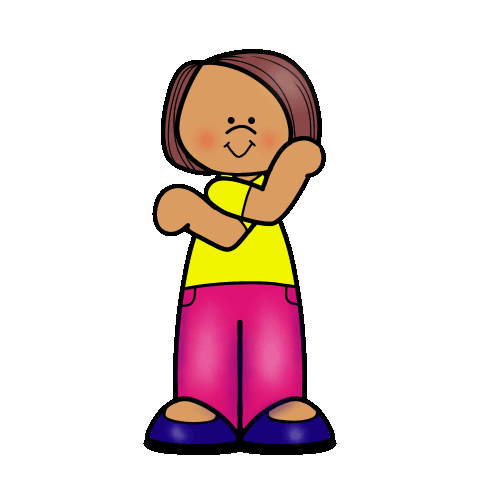 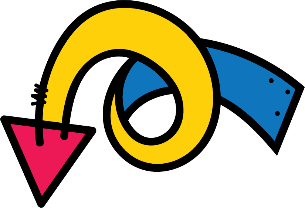 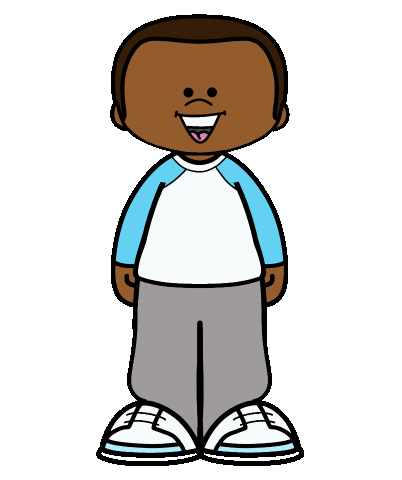 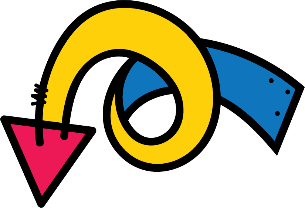 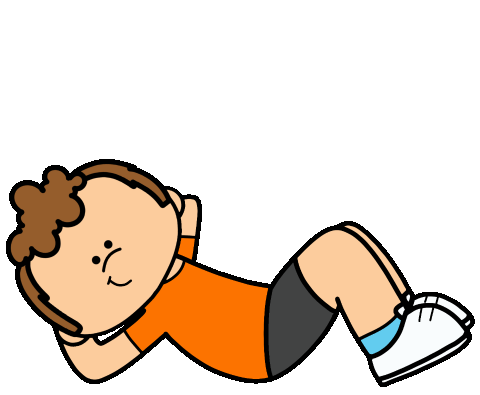 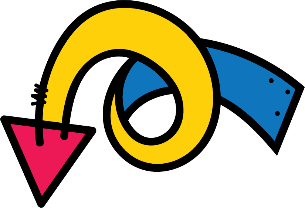 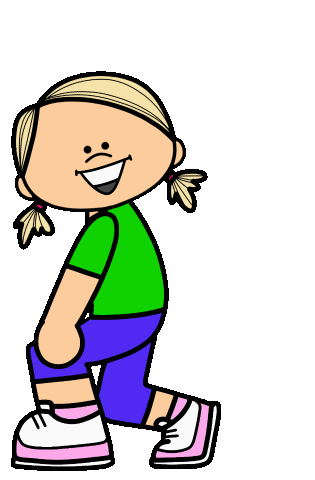 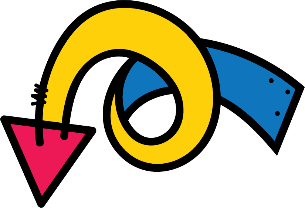 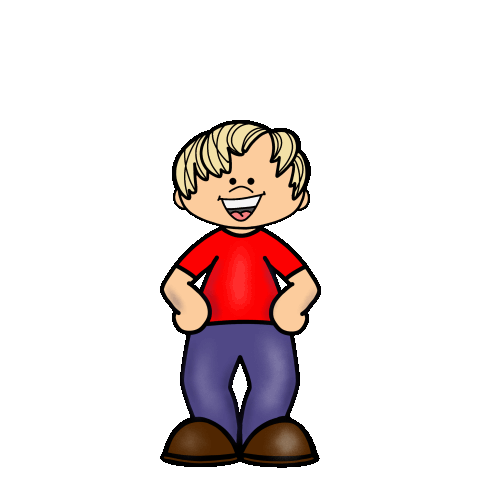 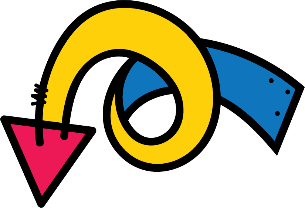 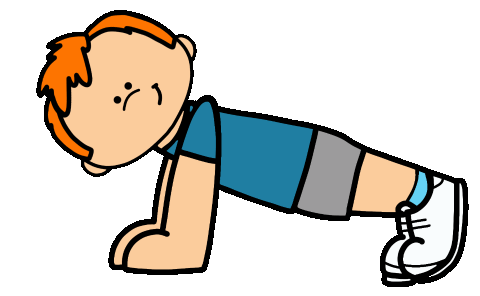 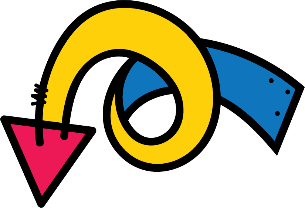